İNFLAMASYON VE ONARIM
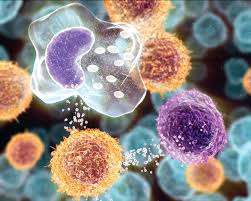 İNFLAMASYON
İnflamasyon yaralanmaya karşı dokunun vaskülarizasyonu ile oluşturulan bir seri reaksiyondur.

İnflamatuar reaksiyonların amacı yaralayıcı faktörlerin etkisini kontrol etmek ve dokuyu tekrar normal durumuna döndürebilmektir. Bu yararlı  etkisidir.
Bazı durumlarda ise, inflamasyon yararlı etkisi olmaksızın hastalığın bir parçası olabilir. Bu da zararlı etkisidir. RA örneğinde olduğu gibi.

İnflamasyonun zararlı olduğu durumlarda ısı ajanları veya ilaç kullanılarak yapılan tedavi, sürecin kontrolü ve fonksiyonların geri dönüşünü sağlamak amacıyla uygulanır.
İnflamasyona Yol Açan Bazı Durumlar
Travma (burkulmalar)
 Kırıklar
Yabancı cisim batması
Bakterial hastalıklar
Kan akımının azalması
Yanıklar
Otoimmün hastalıklar
Romatoid  artrit
İnflamasyon Belirtileri
Ödem

Ağrı

Sıcaklık artışı 

Kızarıklık 

Fonksiyon kaybı
İnflamasyonda 2 önemli olay söz konusudur. Bunlar hemodinamik yanıtlar(kan dolanımındaki değişmeler) ve hücresel seviyedeki yanıtlardır.

İnflamatuar olayın başlamasında ve kontrol edilmesinde de birtakım kimyasal maddeler rol oynar. Bunlara mediatörler denir.
Hemodinamik Yanıtlar
Yaralanma oluştuğunda 1-2 dakikalık vazokonstrüksiyonu vazodilatasyon izler. Vazodilatasyon, kapillerlerde kan miktarındaki artışa ve interkapiller basıncın yükselmesine yol açar.

Vazodilatasyon ile beraber permeabilite de artar ve kan hücreleri damar dışına geçer.

Mediatörler kapiller duvara ve arterlerin çaplarına direkt etki oluştururlar. Norepinefrin vazokonstrüksiyona, histamin, bradikinin ve prostaglandinler ise vazodilatasyona yol açar.
Kan hücreleri yavaş bir hızda ve kapiller duvarlara doğru hareket etme ve yapışma eğilimi göstererek akarlar. Buna marjinasyon denir.

Aynı anda mediatörlerin bu sahada serbestleşmesi kapiller duvarların geçirgenliğindeki artışın bir diğer sebebidir. Beyaz kan hücrelerinin marjinasyonu ve kapiller geçirgenliğindeki artış, hücrelerin dokuya açılan kapiller deliklerden sızması kombinasyon olarak gerçekleşir. Hücrelerin damar içinden damar dışına yer değiştirmesine emigrasyon denir.
Bu durumda kandaki düşük moleküler ağırlıktaki proteinler doku içine sızarlar. Başlangıçtaki ödem sıvısı proteinler nedeniyle daha kıvamlı, lökositler nedeniyle de daha bulanık hale gelir. 

Bu sıvı eksuda adını alır ve eğer içerisinde eritrosit varsa ekimoz olur.
Hücresel Yanıtlar
Lökositler inflamasyonun bütün tiplerinde etkilenirler. Monositler kapillerlerden doku içine geçtiklerinde makrofaj adı verilen geniş hücrelere dönüşme yeteneğine sahiptirler.

Makrofajlar büyük ölçüde fagositik bir potansiyele sahiptirler, bakteriler ve hücresel atıkların büyük miktarını içine alıp yok edebilirler. Makrofajlar yalnızca dokuda oluşup kanda serbest olarak bulunmazlar.
Nötrofiller hareket halinde olup, bakteri ve diğer hücre atıklarını yok etme özelliğine sahiptirler. Lizozom adı verilen ve kolaylıkla doku içine serbestleşebilen enzimleri içerirler.

Bu enzimlerin kemotaktik aktivitesi sonucunda diğer lökositlerin de inflamasyon sahasına gelmeleri sağlanır.

Bazofil ve eozinofiller ise daha çok uzun süren kronik enfeksiyonlarda etkilidirler.
Genelde vücut bütün fizyolojik fonksiyonları, sinir stimülasyonu veya kimyasal maddelerin serbestleşmesi ile kontrol eder.

Sinir sistemi kontrolünde ise yine kimyasal maddelerin rolü vardır. ( nöromusküler kavşakta asetilkolinin serbestleşmesi)

İnflamatuar reaksiyonların başlamasında ve kontrolünde de kimyasal maddelerin önemli rolü vardır.